Проект
                                                                                                                    На Урале мы живём
                                                                        История Храма Петра и Павла
Муниципальное бюджетное учреждение
« Средняя общеобразовательная школа №  32  с углублённым изучением   отдельных предметов»
Работы выполнили:
                                                                                                        Чабина   Мария
                                                                                                         Валерьевна,
                                                                                                         Бабихин  Всеволод
                                                                                                         Максимович
                                                                                                         Ученики 3-б класса.
                                                                                                         Руководитель  работы:
                                                                                                         Файзрахманова Галина 
         Евгеньевна,
                                                                                                          учитель   начальных классов 
                                                                                                          8-932-600-84-24.
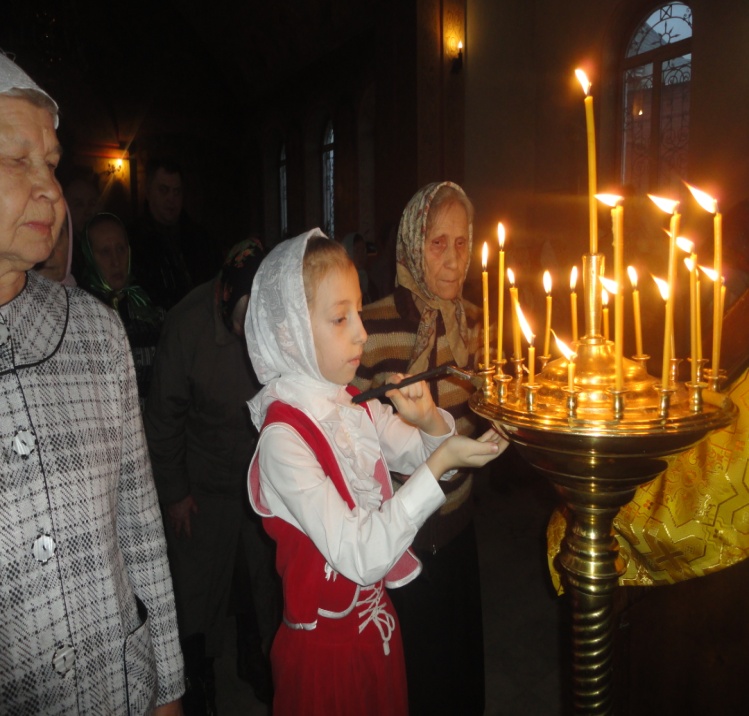 Цель: знакомство с историей храма в честь Святых Первоверховных Апостолов Петра и Павлапримера стойкости в борьбе за  духовно- нравственное возрождение русского народа.
План Шайтанского завода      Никита Никитич Демидов
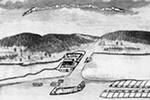 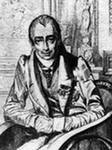 Пугачёвские войска на Урале
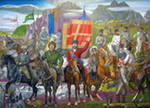 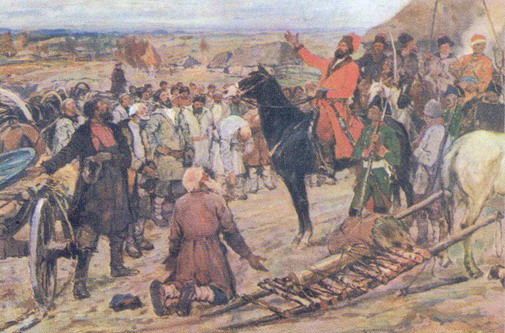 Апрель 1820 год
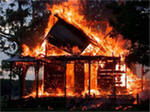 Заводовладельцы  Демидовы
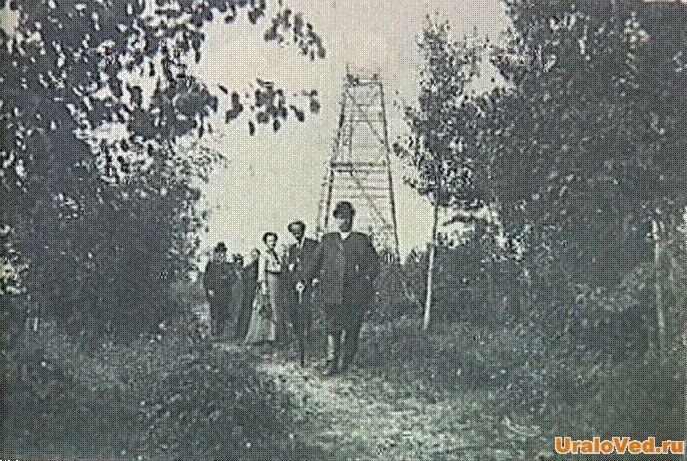 1821 год
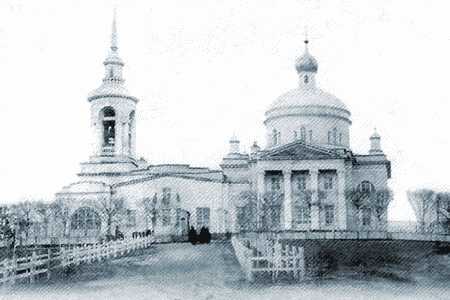 1974 год
Курс  « Основы мировых религиозных культур и светская этика»
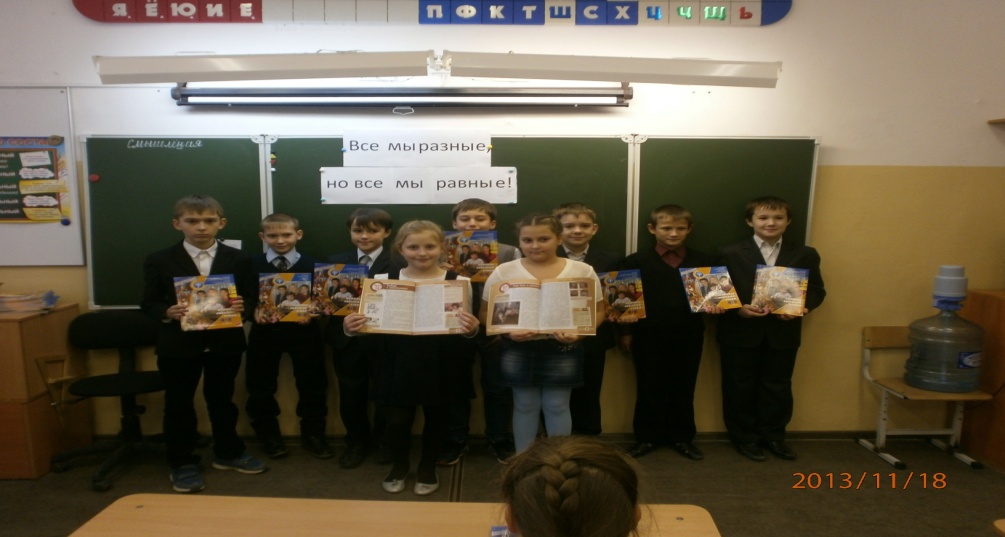 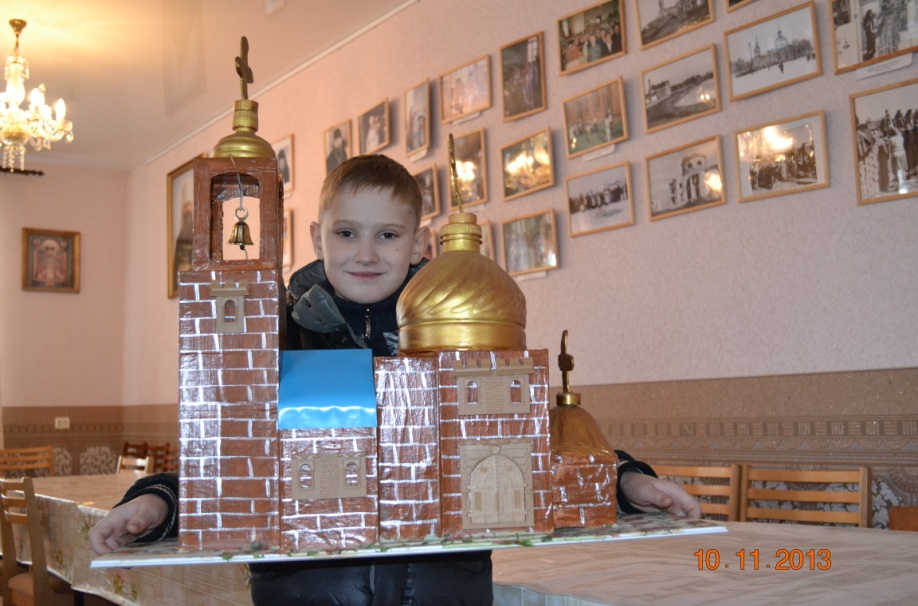 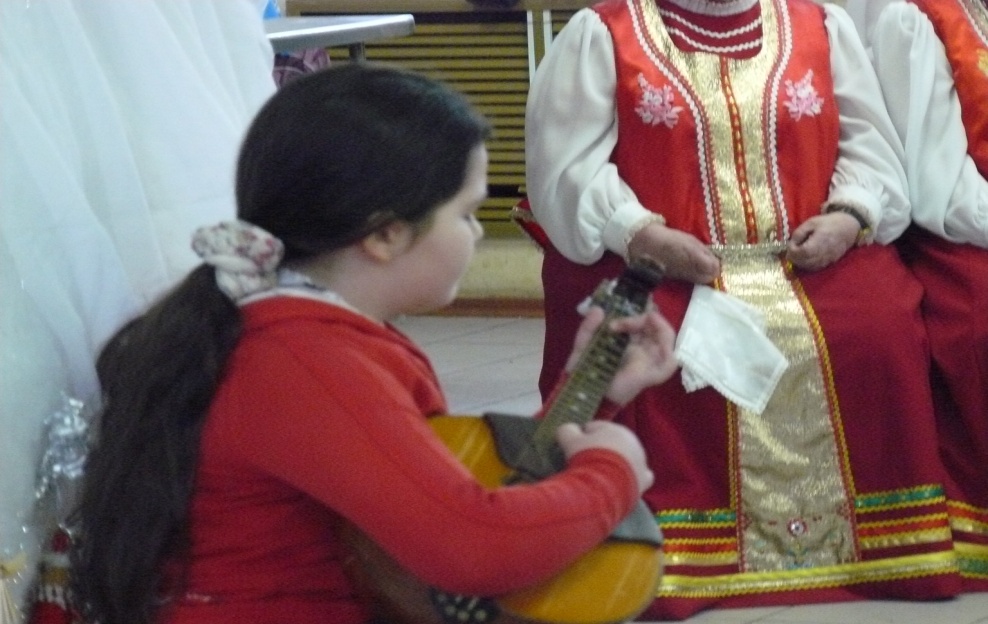 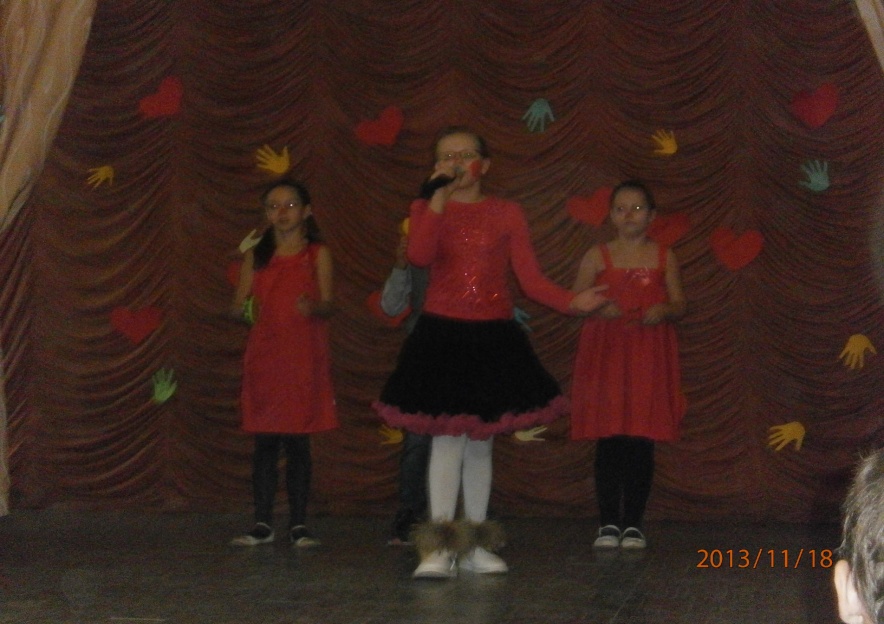 Не забудет наше поколение дорогу к храму.
Дорога к храму- узкая тропинка
Её так трудно , суетясь найти
Но жизнь земная – хрупкая тростинка
Нас вдруг приводит к этому пути
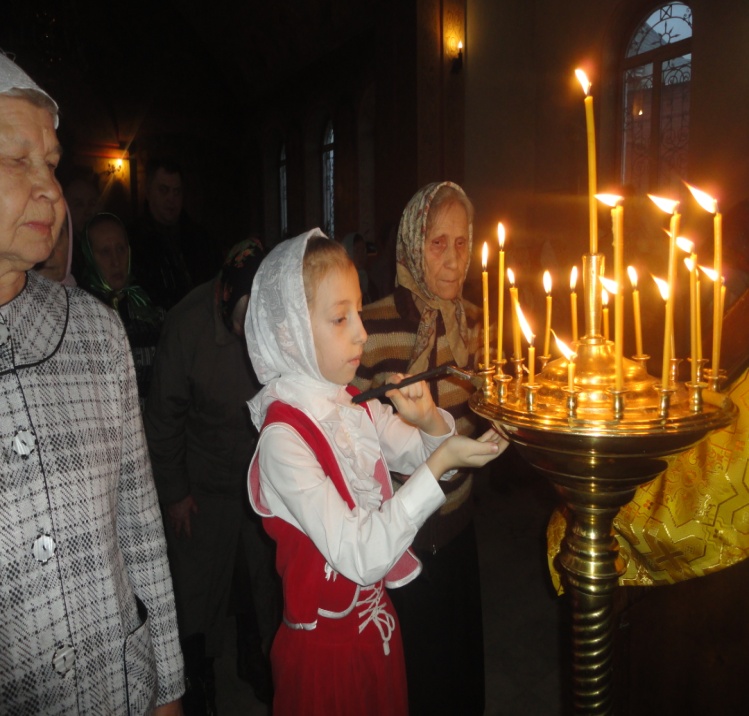 1993 год
Архитектор
 Л. В. Соловьёв
видео